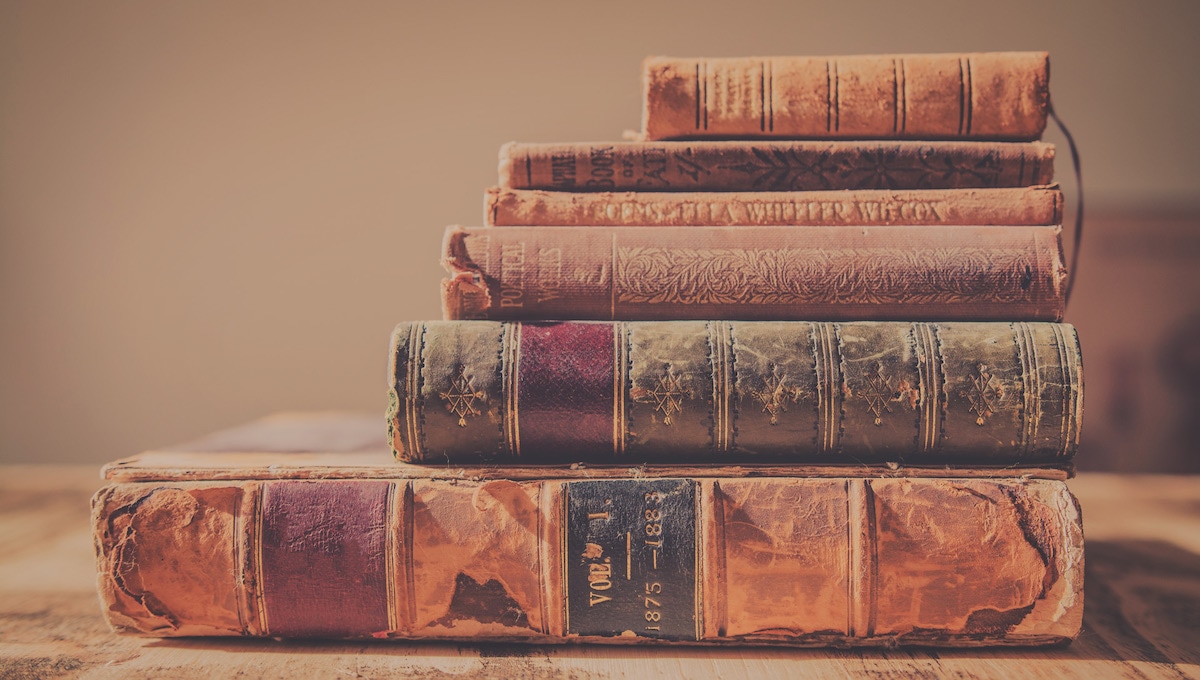 Proverbs
August H. Konkel
McMcaster Divinity College
March 2022
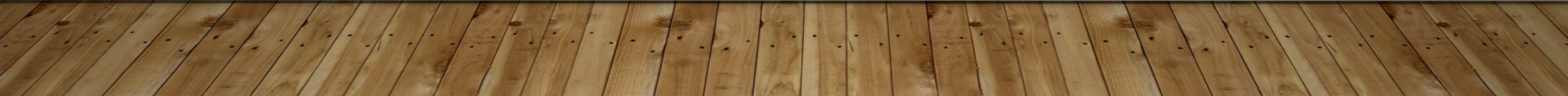 Proverbs
Session 6
Wisdom as a Tree of Life
Proverbs 3:13–20

                                 august h. konkel
TREE OF LIFE IN THE PAST
Tree of life in the midst of the garden (Gen 2:9)
Life comes from God heart-beat by heart-beat
Life depends on a relationship with God
 Tree of knowledge of good and evil
Good and evil is a merism meaning “all knowledge,” cf. Gen 31:24
Eating of the tree was a claim to be a god
Eating of the tree brings mortality (no access to the tree of life)
TREE OF LIFE IN THE FUTURE
Tree of life beside the river in the new earth (Rev 22:2)
Vision of John is a restoration of the garden
Tree yields fruit of life continuously, each month of the year
 Tree of life accessible to the redeemed (Rev 22:14)
Blessed are those with “washed garments”
These have the right to enter the city
 Life is derived from the words of truth (Rev 22:19; cf. 2:7) 
Denial of the words severs one from the tree of life
Faith for life is to accept truth of John’s vision
TREE OF LIFE IN THE PRESENT
Wisdom Makes a Person Blessed (Prov 3:13-15)
Wisdom is the blessedness of being approved by God (Ps 1:1 [’ashrey])
This is the blessedness of the beatitudes (Matt 5:3-12)
 Wisdom in the Present is a tree of life (Prov 3:16-18)
 Tree of life yields blessedness (me’ushshar) 
 Tree of life leads to bounty (no`am) and peace 
 All creation is ordered by wisdom (Prov 3:19-20)
 Wisdom enables us to understand the order of “nature”
 Wisdom enables us to understand the moral order of relationships
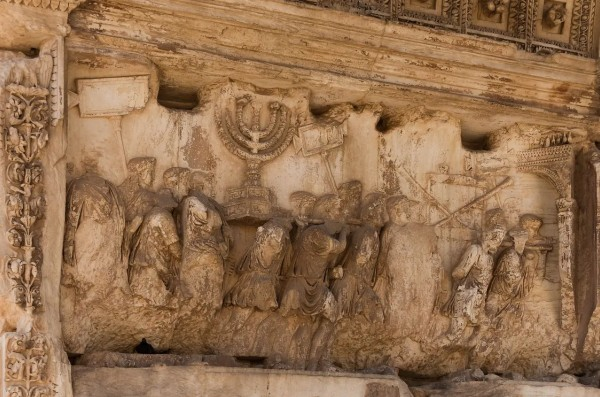 MENORAH AS A TREE OF LIFE
Panel on the Arch of Titus Depicts Menorah of the Temple

 Arch Commemorated Roman Victory Over Jerusalem

 Menorah became Official Symbol of Israel